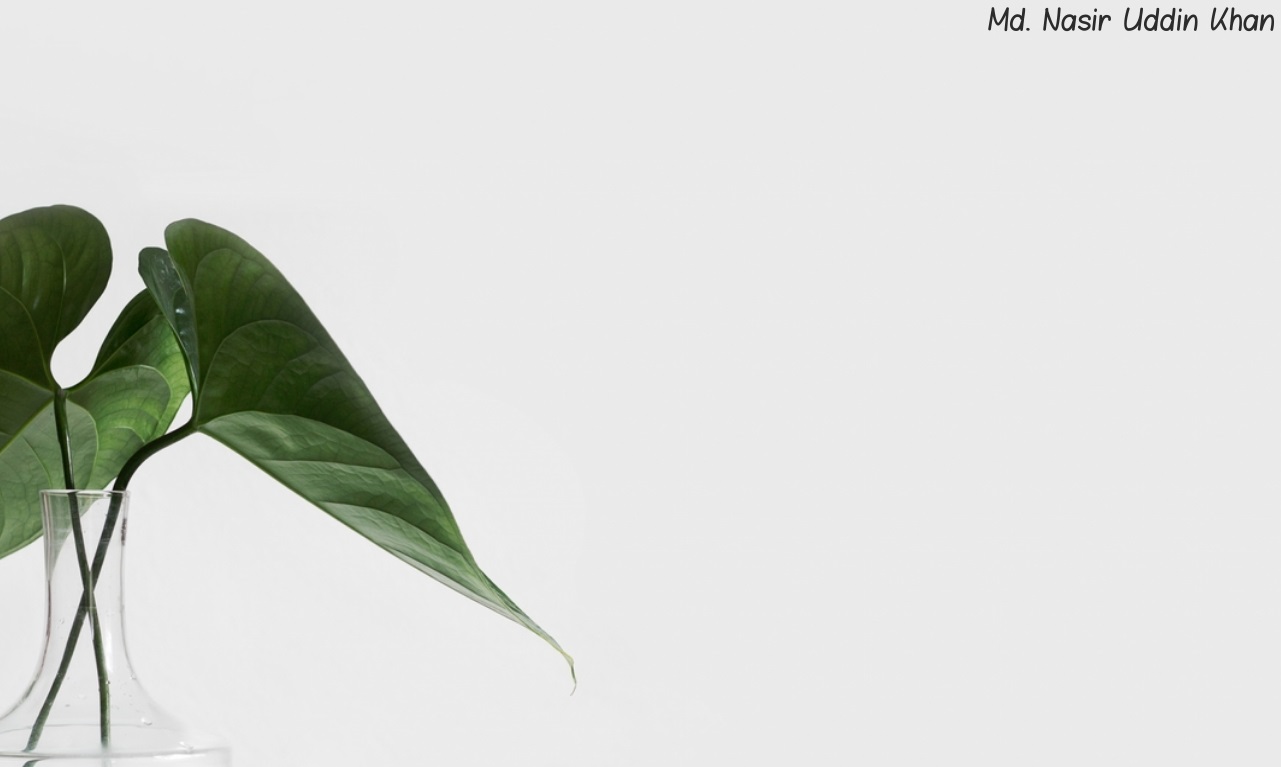 Welcome 
To  
English Class
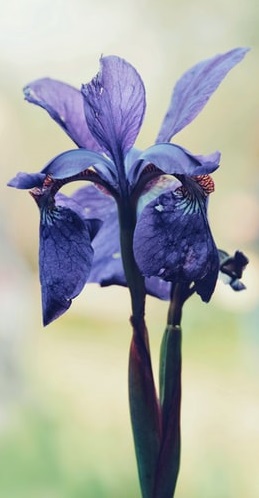 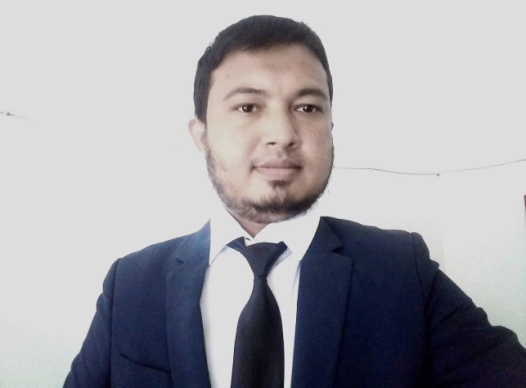 পরিচিতি
Md. Nasir Uddin Khan
Assistant Teacher
Gridakalindia GPS
Faridgonj, Chandpur
01687422109
nu01687@gmail.com
Class: Five
Sub: English For Today
Unit: 01
Lesson: 01
Dear Students, Good morning. I am your new English Teacher. Lets signg a good morning song together.
Dear Students, look at the  picture, now tel l me,What is this?
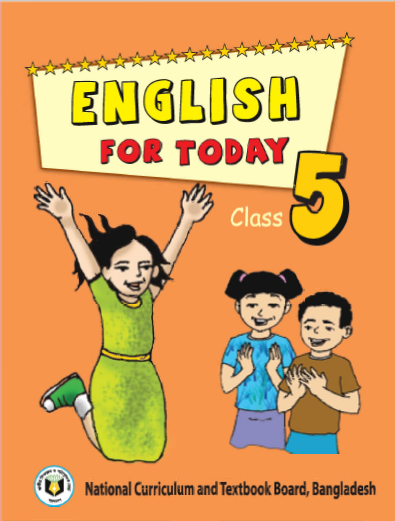 Yes, this is our ‘English For Today’ textbook.
What do you see in the picture below? Think and say
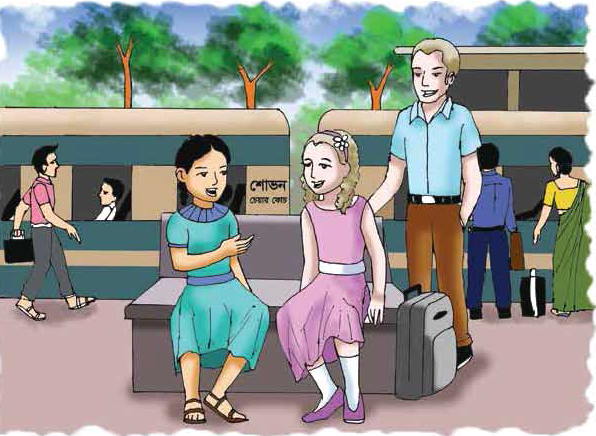 Someone is introducing with others.
What do you see in the picture below? Think and say
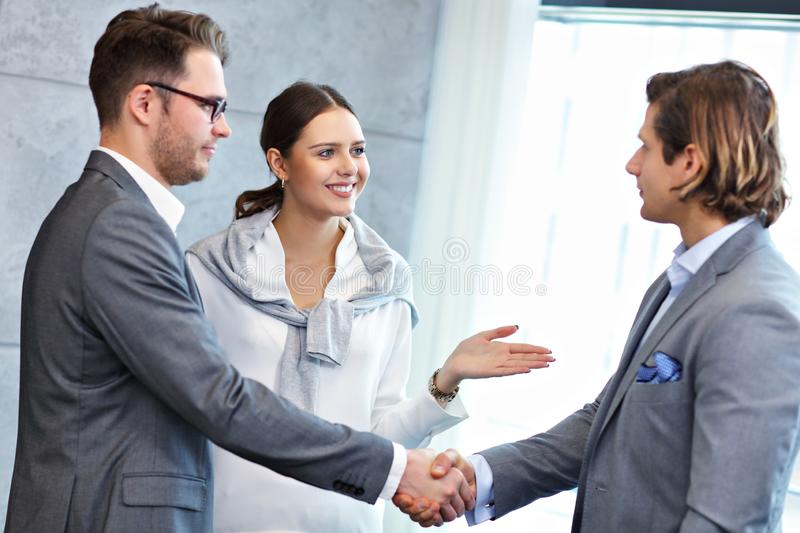 Someone is introducing with others.
What could be our lesson today?
Our Today’s lesson,
Hello!
Unit: 01
Lesson: 01
Learning outcomes:-
Listening-
1.4.2: 	recognize and use intonation patterns 
                for greetings and statements.
Speaking-
2.1.1. :  exchange greetings and farewells.
2.1.2 : make introductions.
Reading- 
1.5.1: 	Read words, phrases and sentences in the text with 
         proper pronunciation stress and intonation.
So, Let's learn the meaning of the following words before the class starts
Introduce
Really
Holiday
Meeting
Now, Open your book. Page no 2, Section A
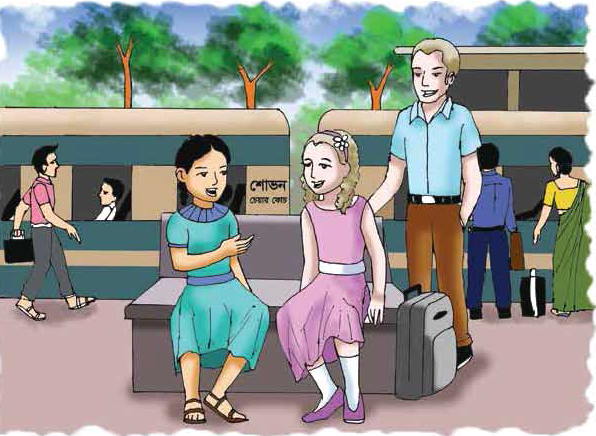 Tell me about the picture
Now read the passage with me from your textbook
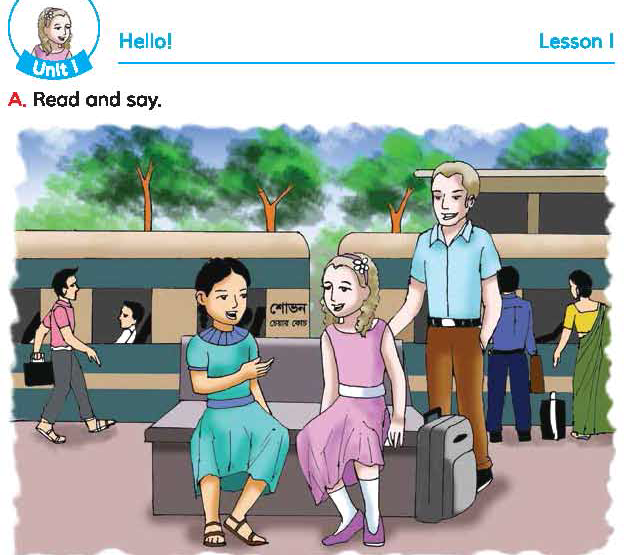 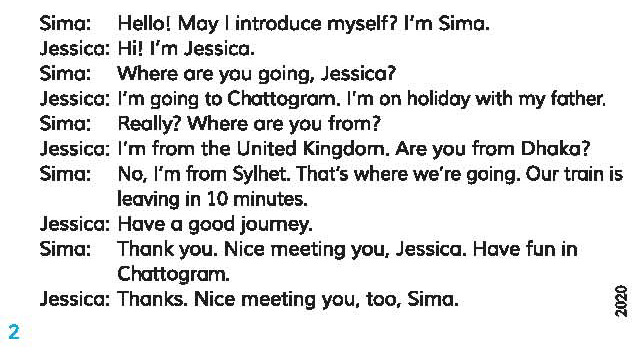 Now answer the following question
Where is Jesica going?
Where is Sima from?
Now read the passage loudly in pairs
Sima
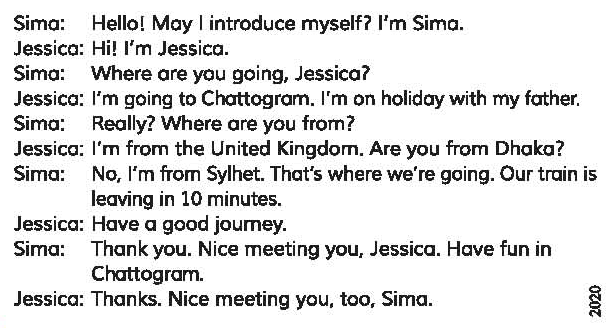 Jesica
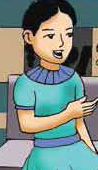 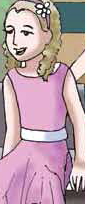 Now introduce someone like Sima or Jesica
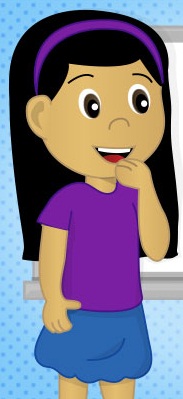 Hi..
I am Sujana
I am in class 5
I am from Faridgonj, Chandpur.
Bye! nice to meeting you
Bye! nice to meeting you, too
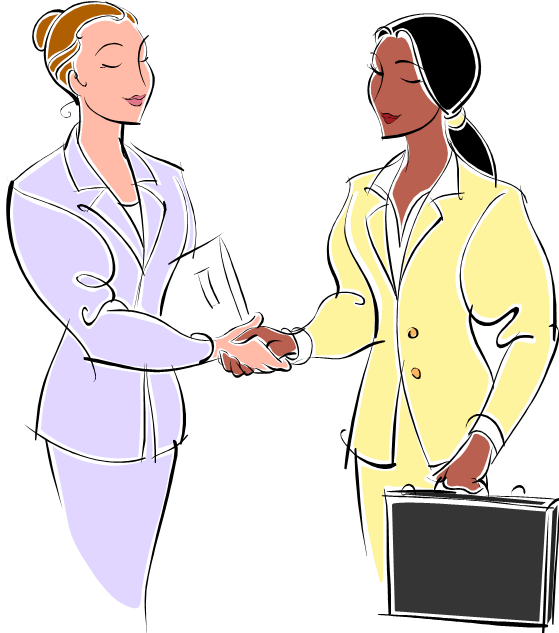 কারো কাছ থেকে বিদায় নিতে আমরা এ কথাগুলো ব্যবহার করে থাকি।
So, students, what we have learnt from today’s class?
Yes, we have leant how to introduce myself, greet people and take leave of someone.
Now answer the following question
How we greet people?
How we introduce myself into someone?
How we take leave of someone?
Thank you